СЕРДЕЦ         ДОБРОТА
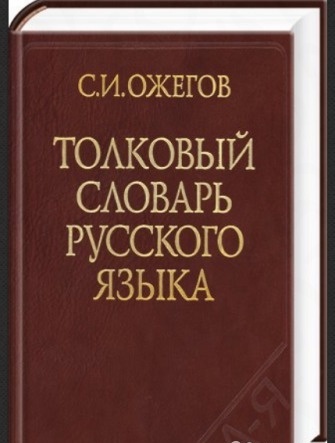 Толковый словарь      С.И.Ожегова 

   


Доброта   - отзывчивость, душевное  расположение к людям, стремление  делать добро другим.
Константин Георгиевич  Паустовский
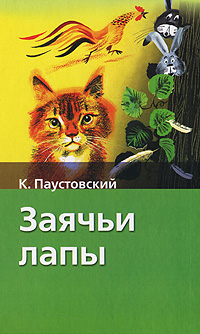 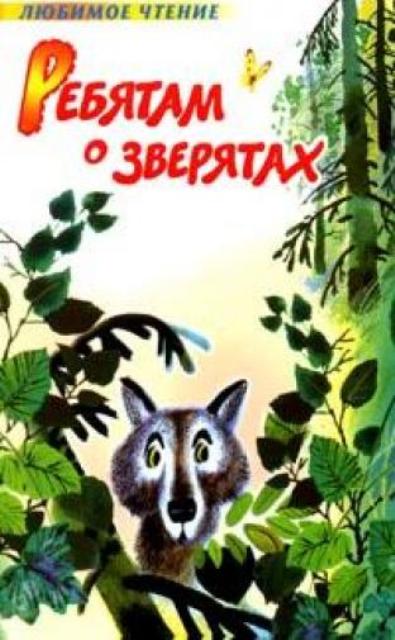 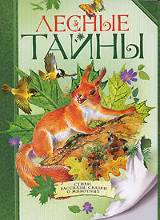 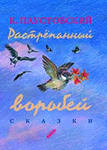 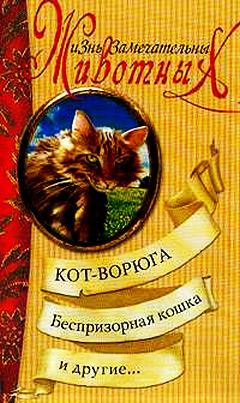 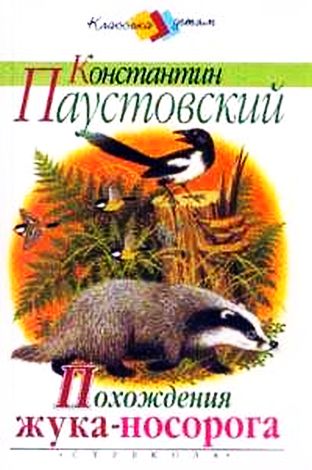 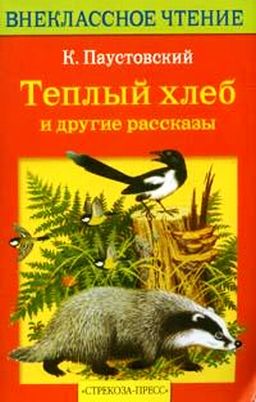 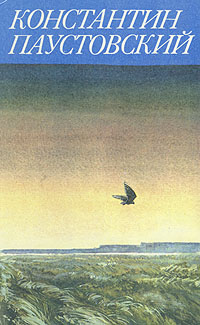 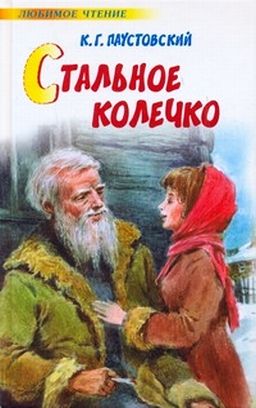 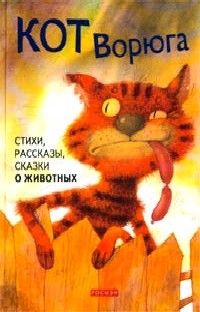 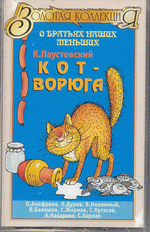 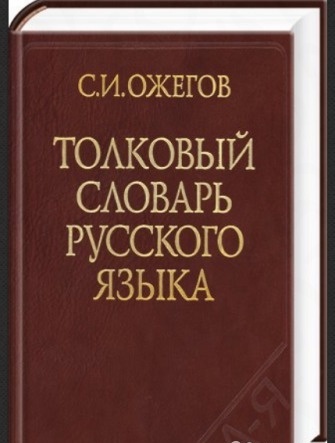 Толковый словарь      С.И.Ожегова 

   


Вор- человек, который ворует, преступник, занимающийся кражами.
ВОР

ВОРИШКА
ВОРЮГА
ВОР – ТОТ, КТО ВОРУЕТ, ПРЕСТУПНИК,              ЗАНИМАЮЩИЙСЯ КРАЖАМИ 

ВОРИШКА – ТОТ, КТО ВОРУЕТ, ПРЕСТУПНИК, ЗАНИМАЮЩИЙСЯ МЕЛКИМИ КРАЖАМИ 

ВОРЮГА – (просторечное, презрительное) 
  ТОТ, КТО ВОРУЕТ, ПРЕСТУПНИК, ЗАНИМАЮЩИЙСЯ КРАЖАМИ.
ХАРАКТЕРИСТИКА    ГЕРОЯ
ВНЕШНИЙ ВИД

ДЕЙСТВИЯ И ПОСТУПКИ

ХАРАКТЕР

АВТОРСКАЯ ОЦЕНКА ( ЕСЛИ ЕСТЬ)
Портрет кота Ворюги
БЕЗЗАЩИТНЫЙ, ИСПУГАННЫЙ, СЕРДИТЫЙ, БЕССОВЕСТНЫЙ, БАНДИТ, БРОДЯГА, ОБОЗЛЁННЫЙ, ОТЧАЯННЫЙ, БЕСПРИЗОРНИК
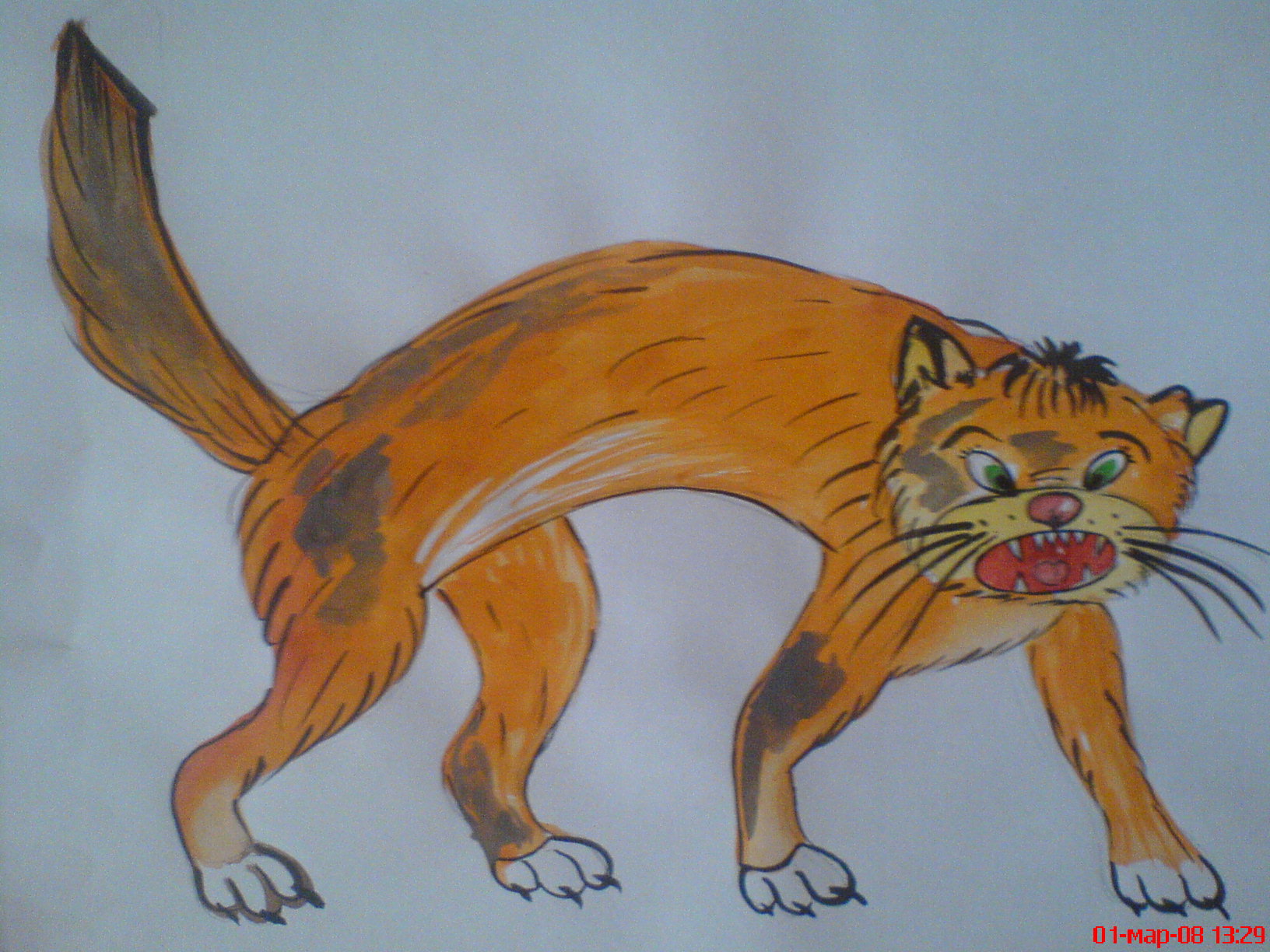 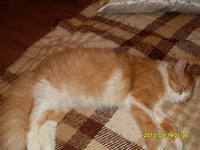 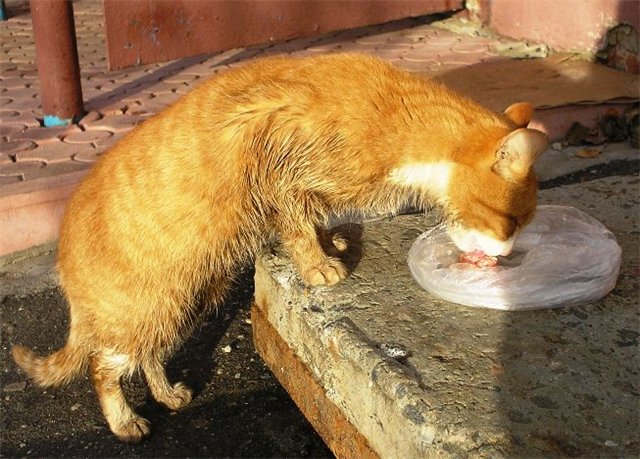 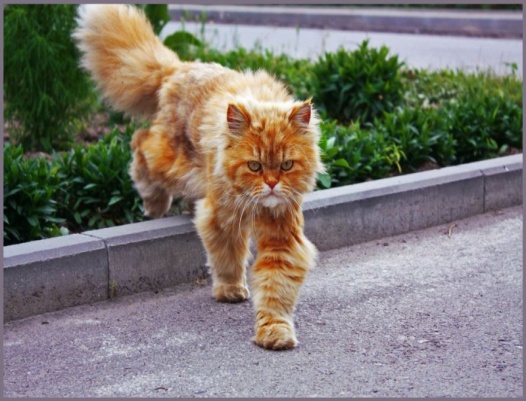 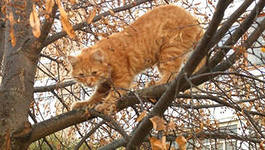 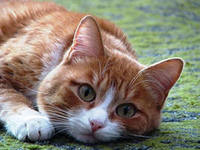 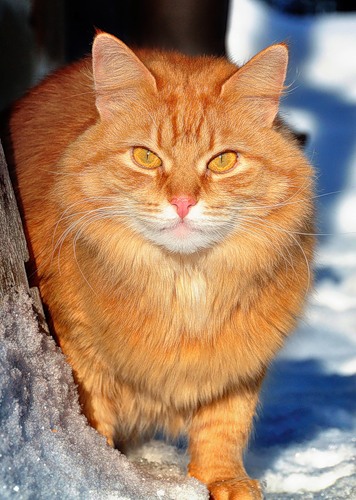 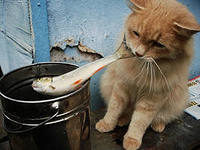 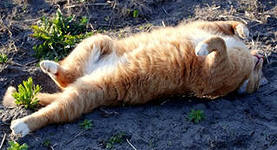 Портрет кота Ворюги
ВОРЮГА                    МИЛИЦИОНЕР
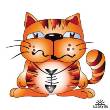 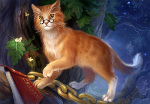 ДОБРОТА
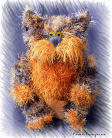 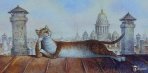 ВАЖНЫЙ, МИРНЫЙ, ДОВОЛЬНЫЙ, БЛАГОРОДНЫЙ, ХОЗЯИН, ЗАЩИТНИК, УВЕРЕННЫЙ,ЛАСКОВЫЙ,ВЕСЁЛЫЙ
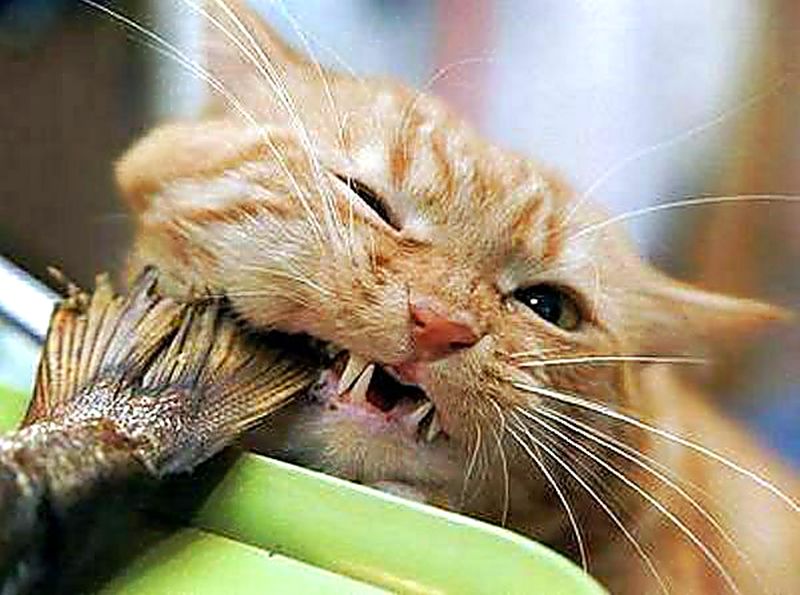 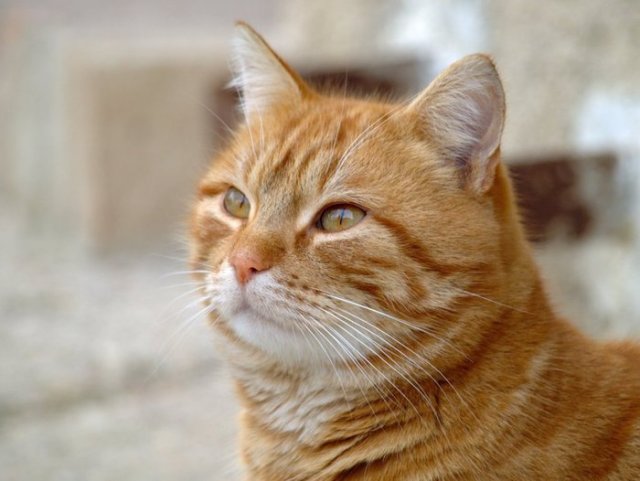 КОТ-ВОРЮГА
В  начале рассказа
В конце рассказа
БРОДЯЧИЙ

ВОРУЕТ

БЕССОВЕСТНЫЙ

БАНДИТ
БЛАГОРОДНЫЙ

СТОРОЖИТ,   ХОЗЯЙНИЧАЕТ

ЛАСКОВЫЙ

МИЛИЦИОНЕР